ΘΕΩΡΙΑ ΤΗΣ ΜΟΥΣΙΚΗΣ
πεντάγραμμο
Γραμμές-διαστήματα
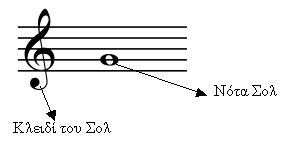 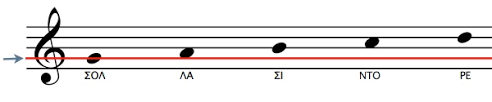 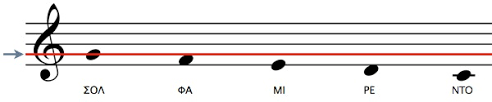 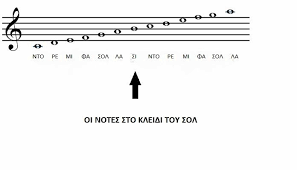 Βοηθητικές γραμμές
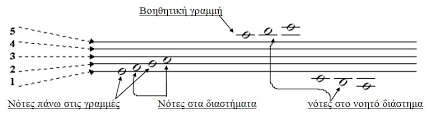 Κλειδιά Σολ και Φα
Κλειδί Φα και φθόγγος φα
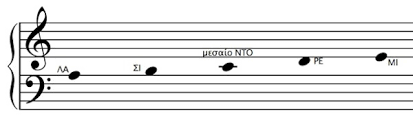 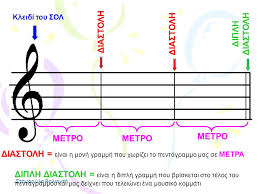 Πεντάγραμμο -γραμμές
Κλειδί του Σολ- νότες στις γραμμές
Κλειδί του Σολ –νότες στα διαστήματα
Κλειδιά Σολ- Ντο- Φα
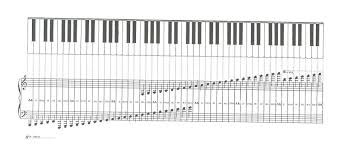 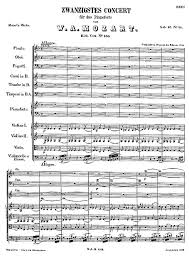 Φθογγόσημα